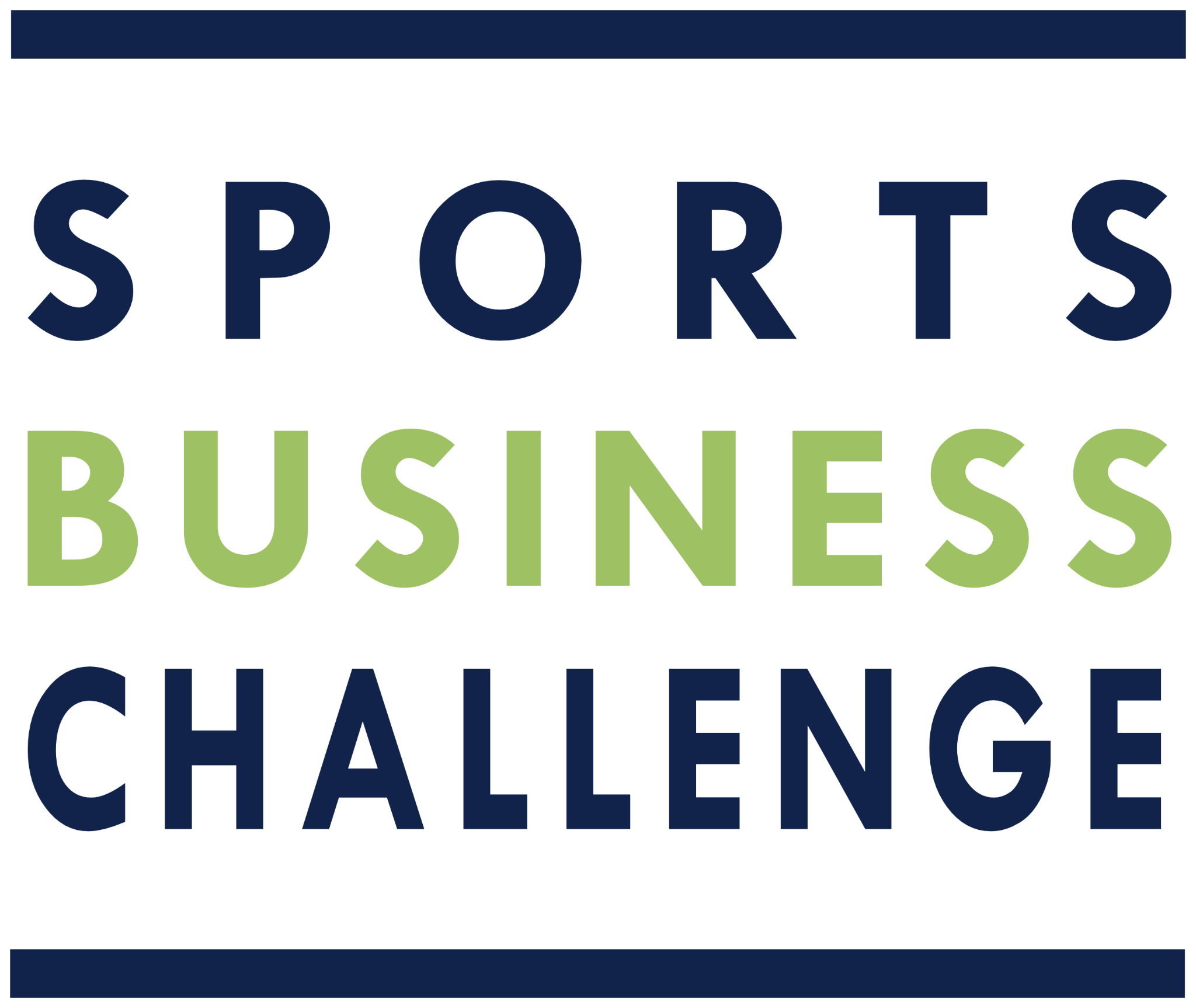 Comment mettre les technologies de l’IA au service des grandes compétitions sportives ?

How can AI technologies be leveraged in major sports competitions?

Nom du projet- Name of the project 
By nom d’équipe- name of the team
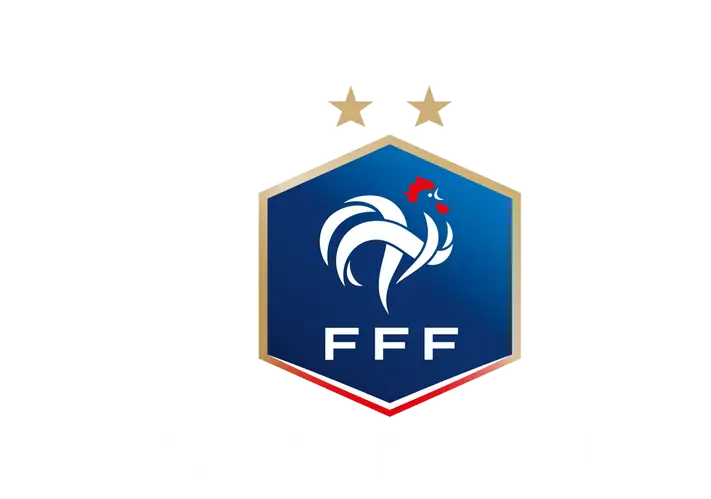 En partenariat officiel avec
Description de notre solution / Description of our solution
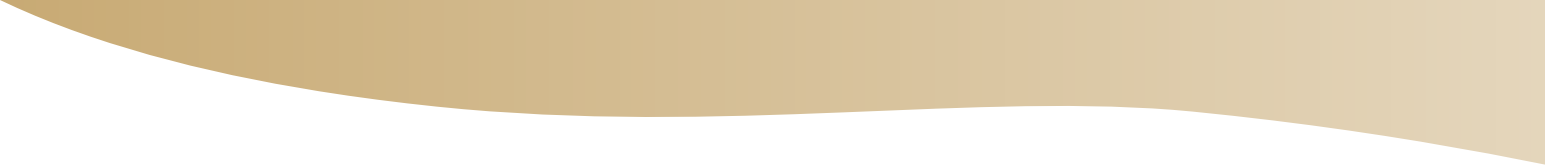 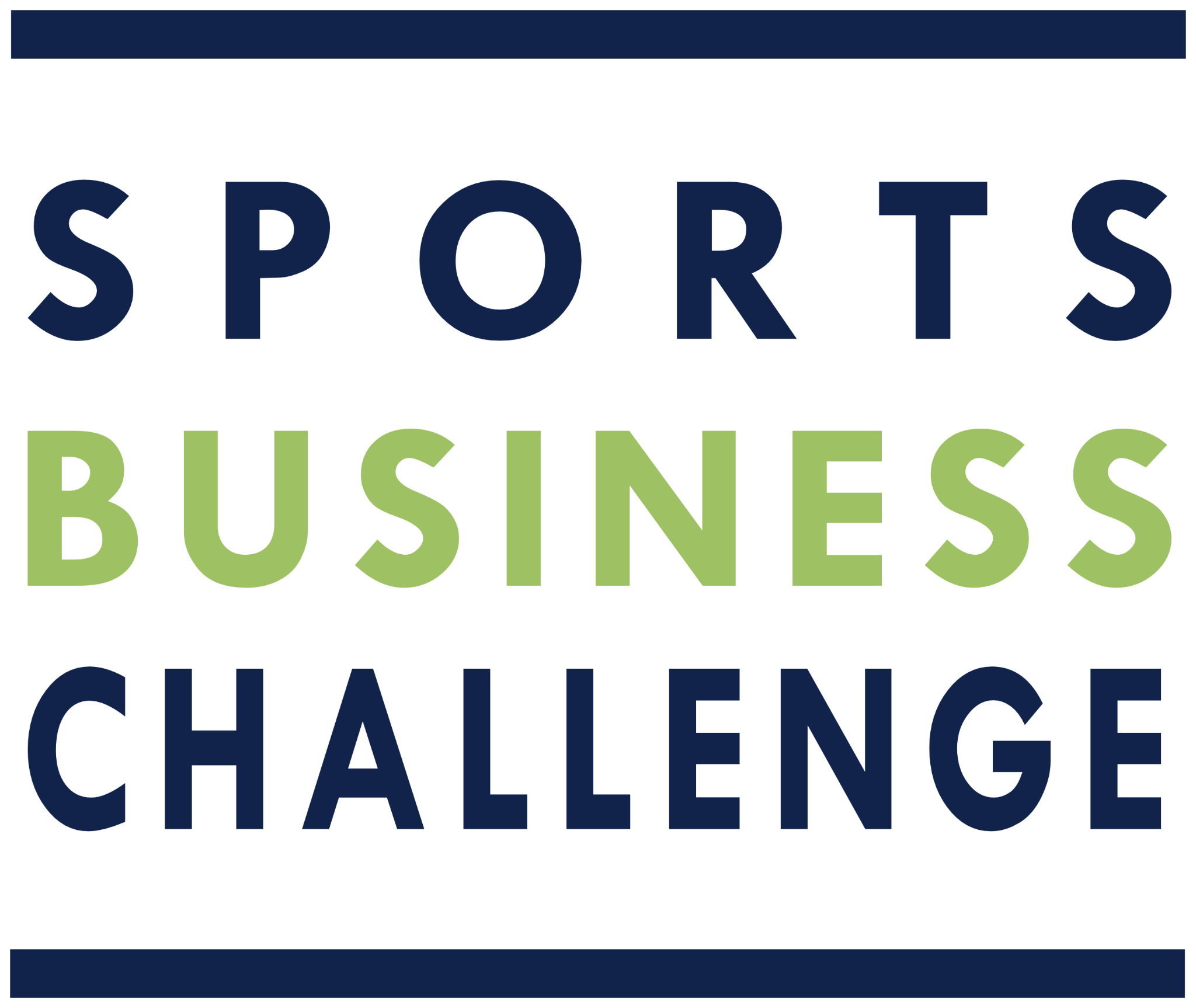 Description de notre solution
Description de notre solution / Description of our solution
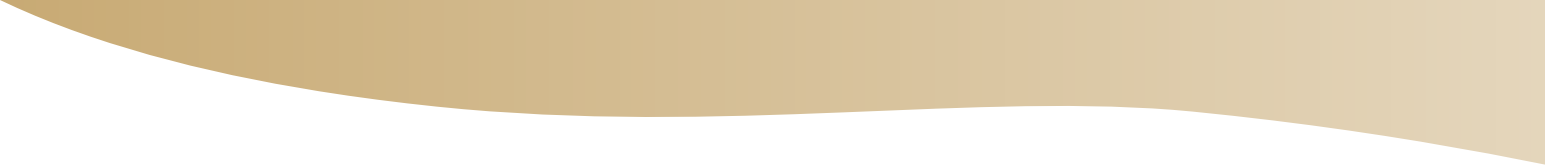 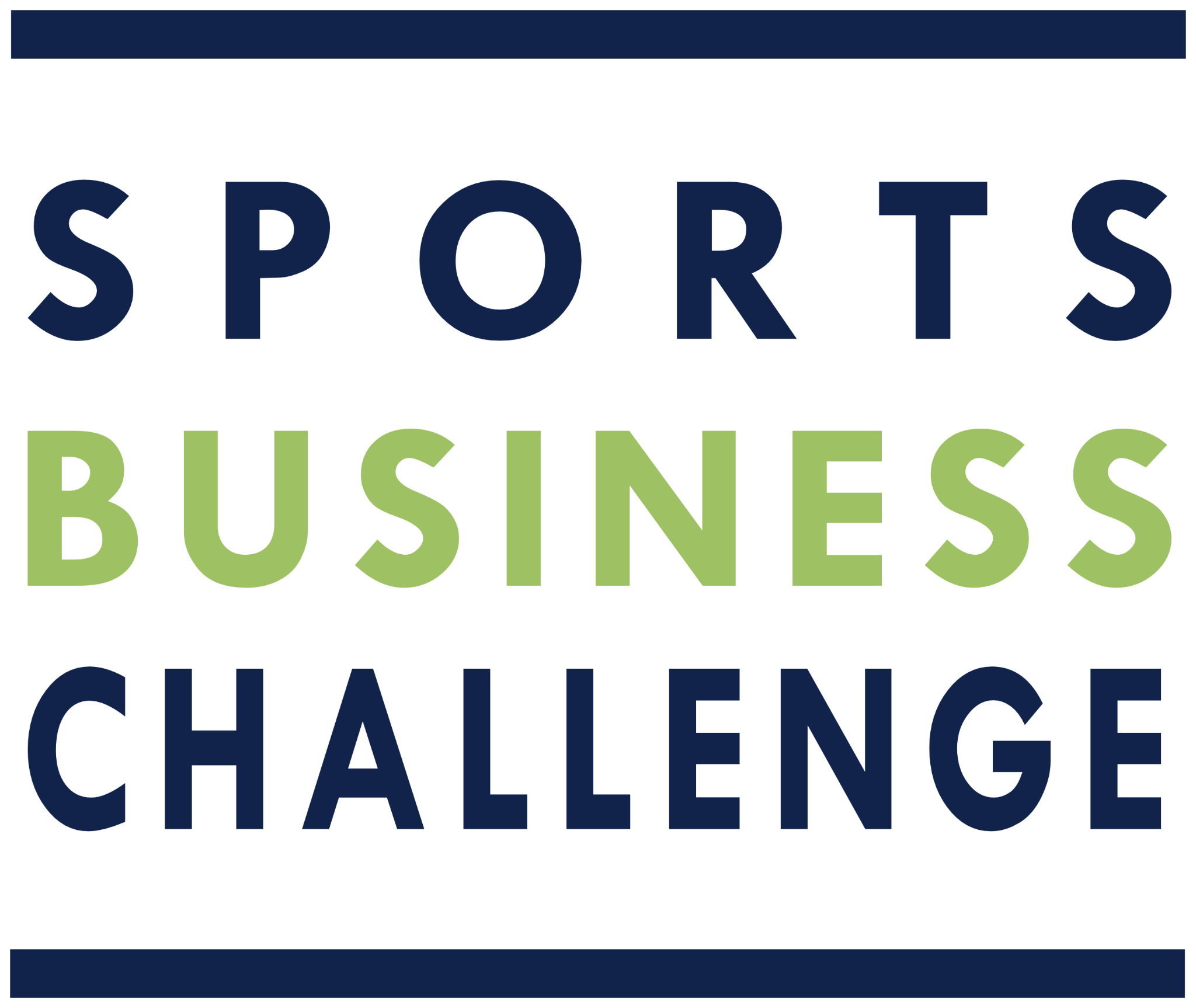 Description de notre solution
Description de notre solution / Description of our solution
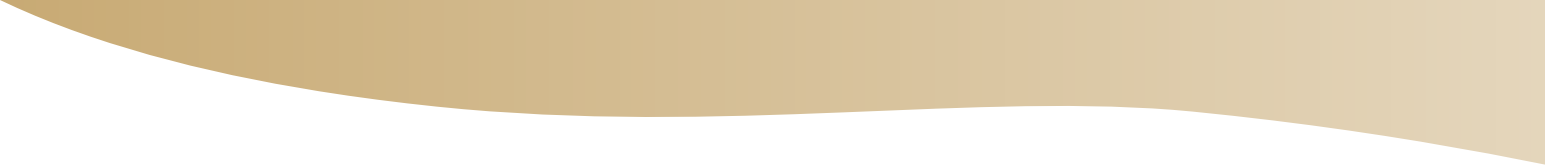 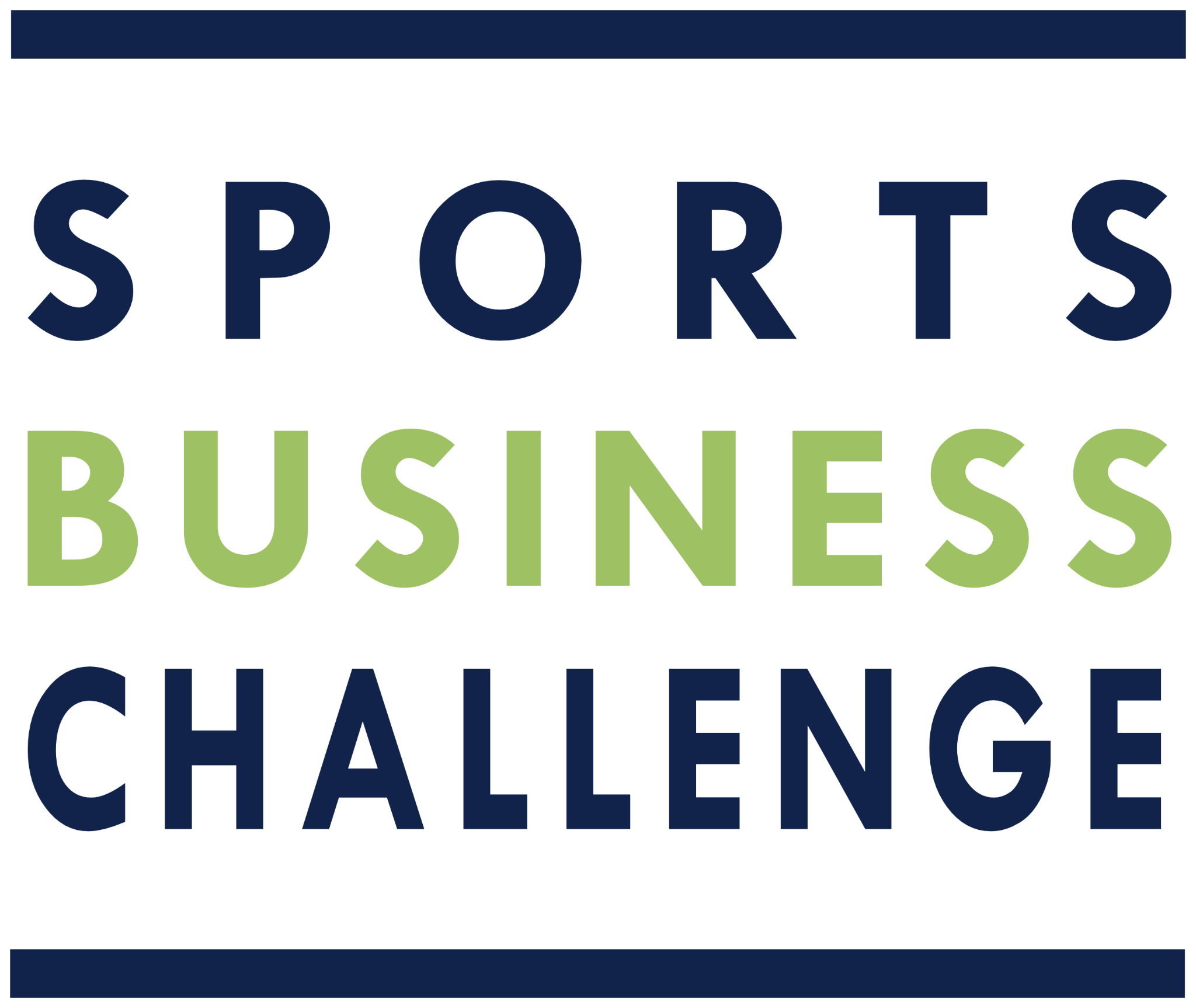 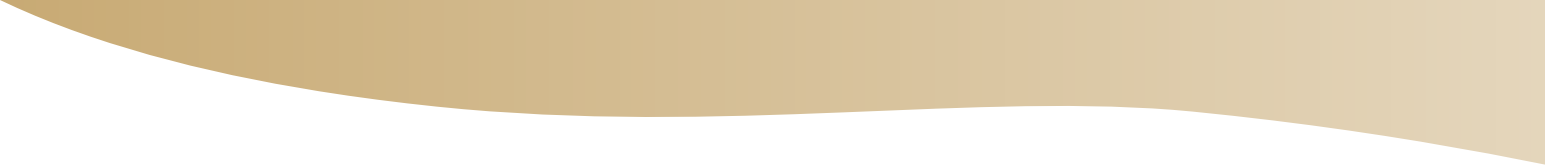 Caractère innovant de notre solution
The innovative nature of our solution
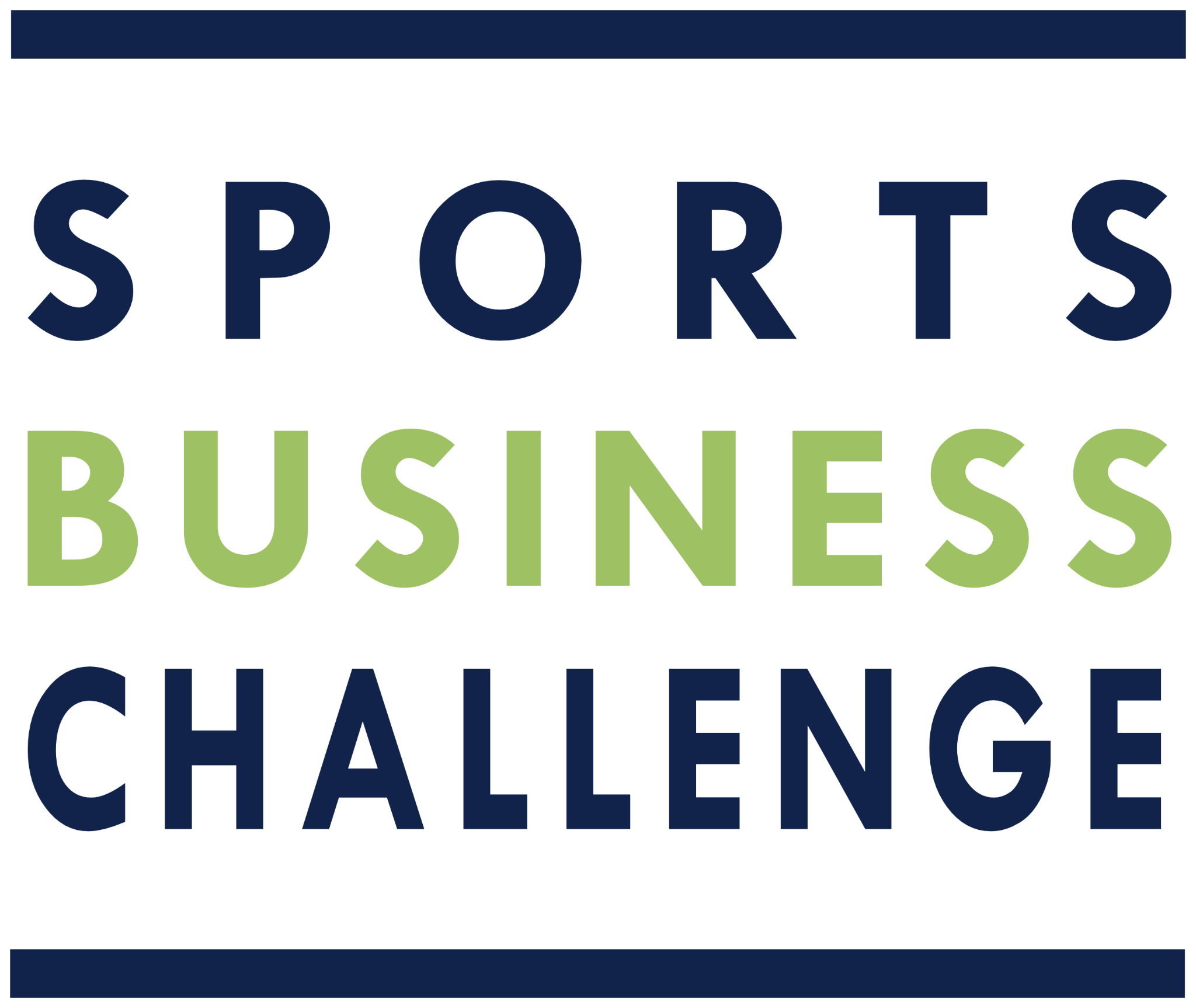 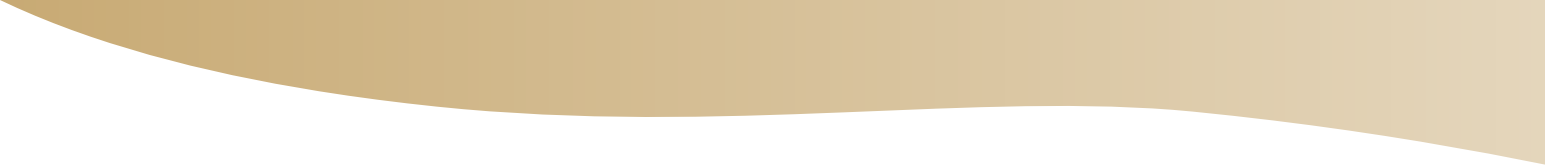 Caractère innovant de notre solution
Caractère innovant de notre solution
The innovative nature of our solution
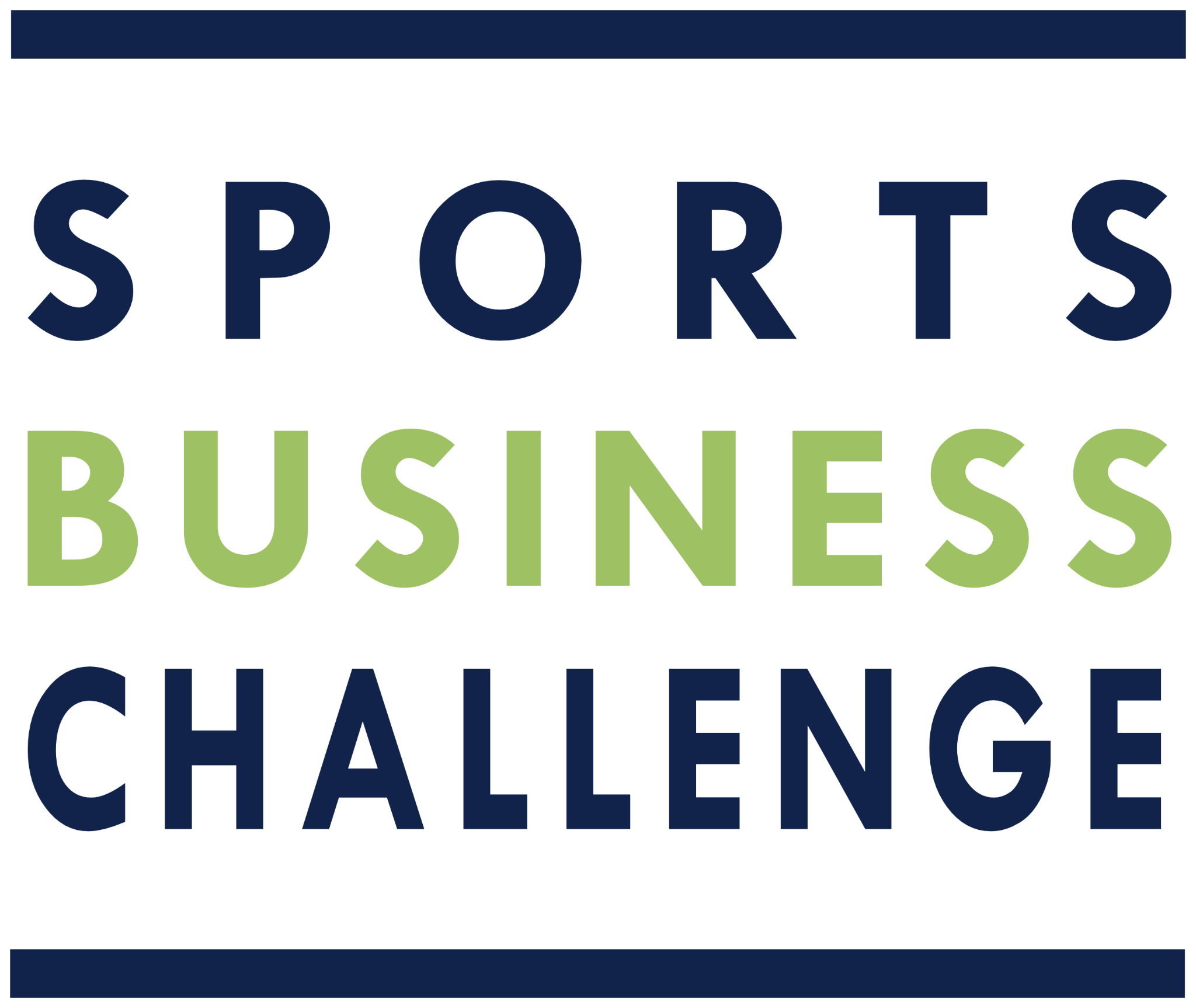 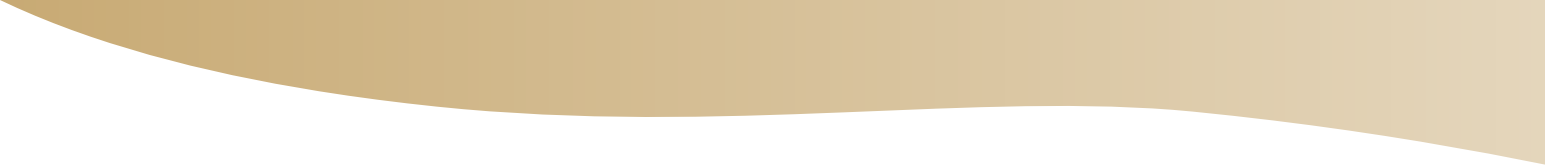 Caractère innovant de notre solution
The innovative nature of our solution
Caractère innovant de notre solution
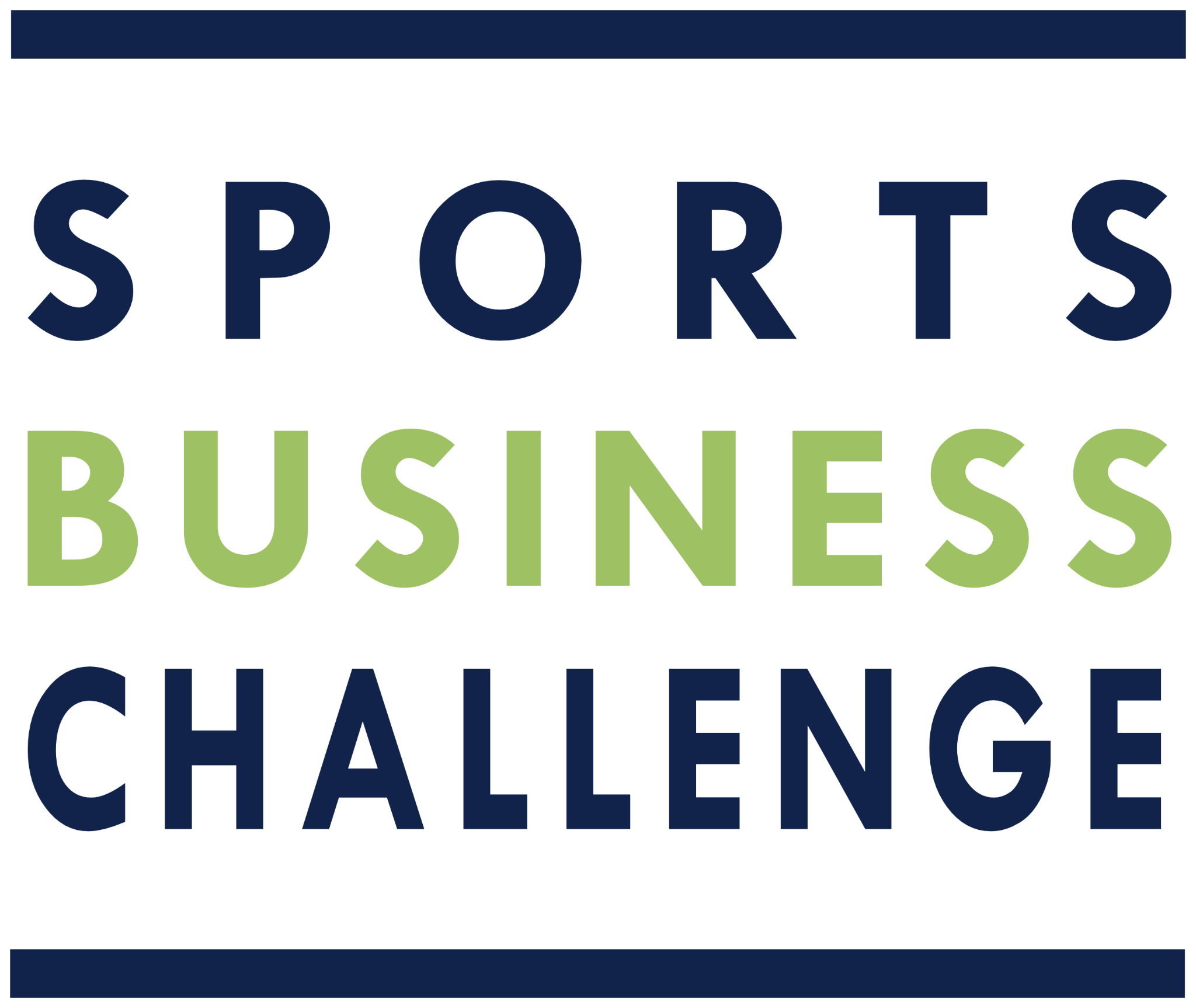 Faisabilité de notre solution
Feasibility of our solution
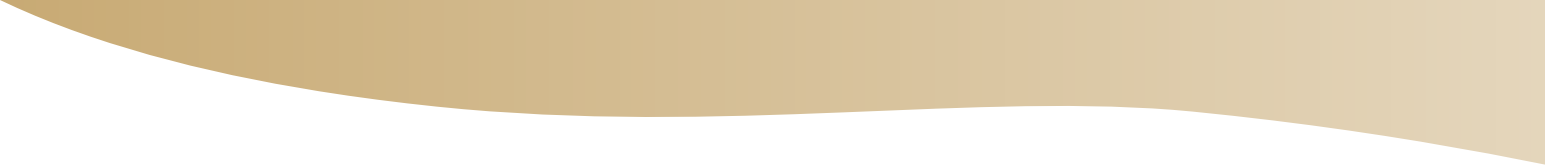 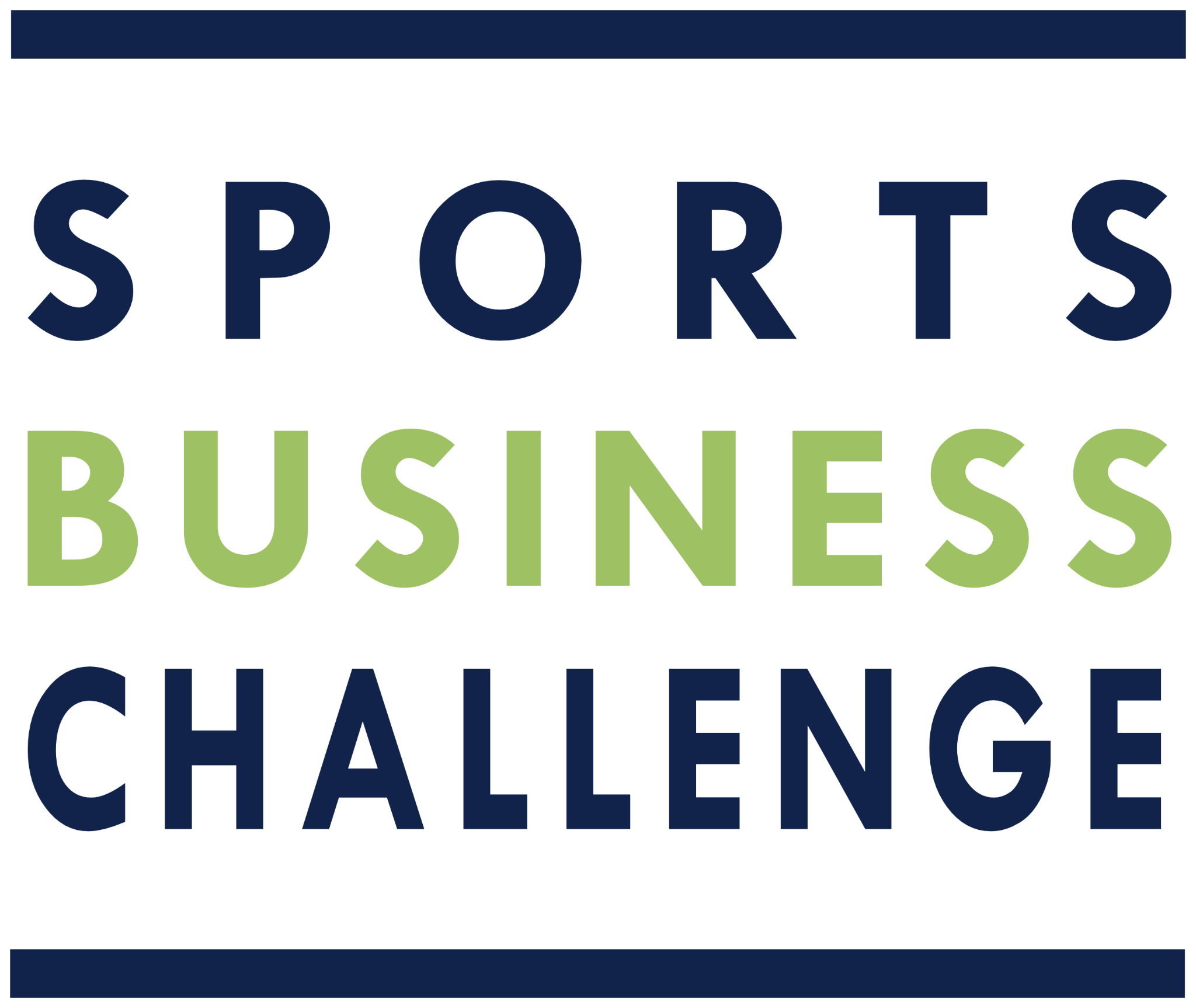 Faisabilité de notre solution
Faisabilité de notre solution
Feasibility of our solution
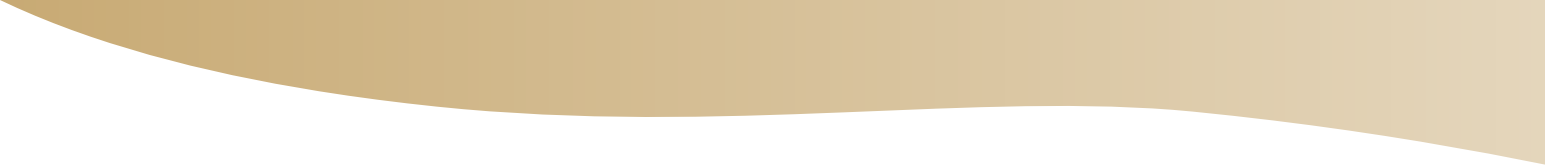 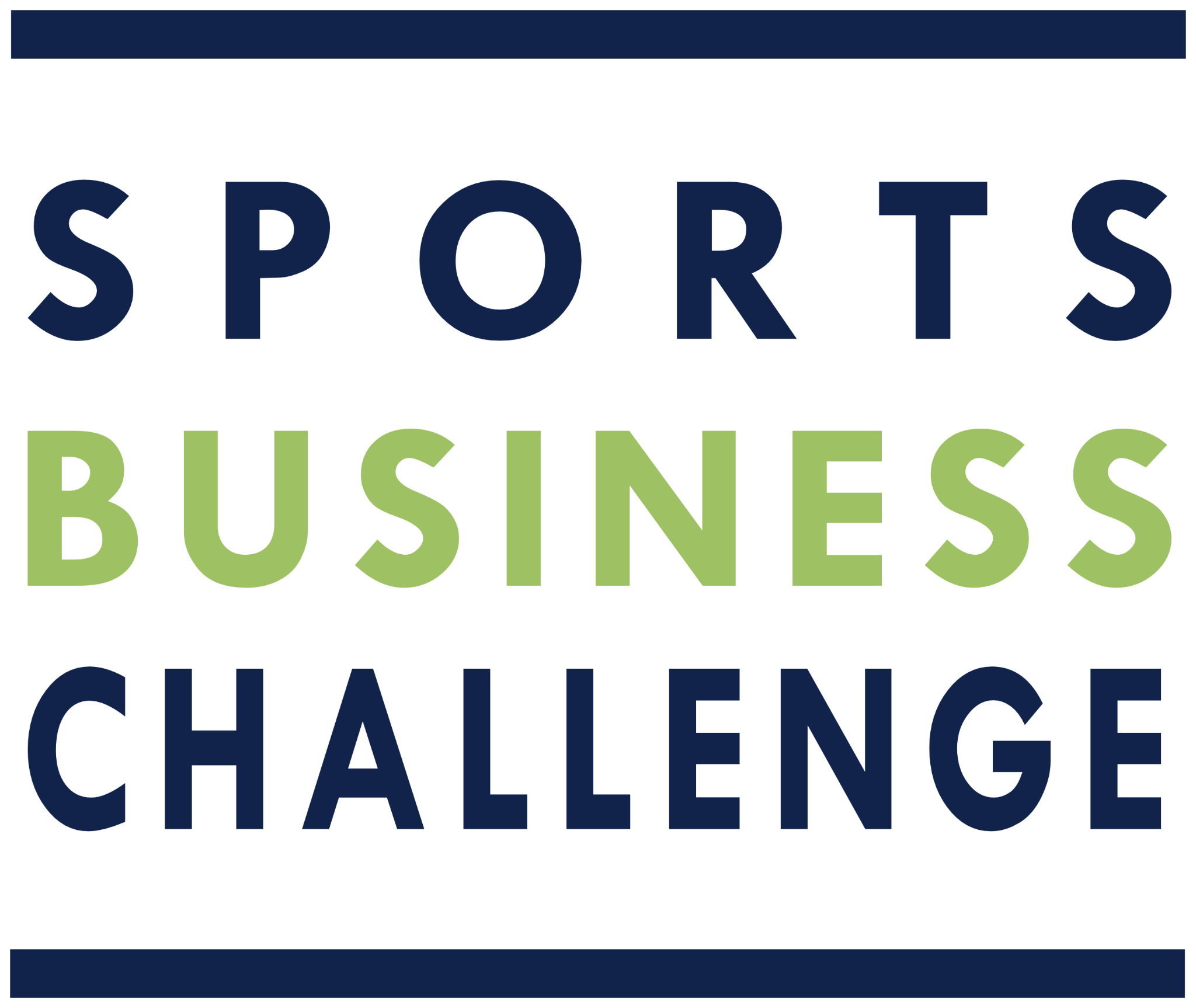 Bénéfice de notre solution
Benefits of our solution
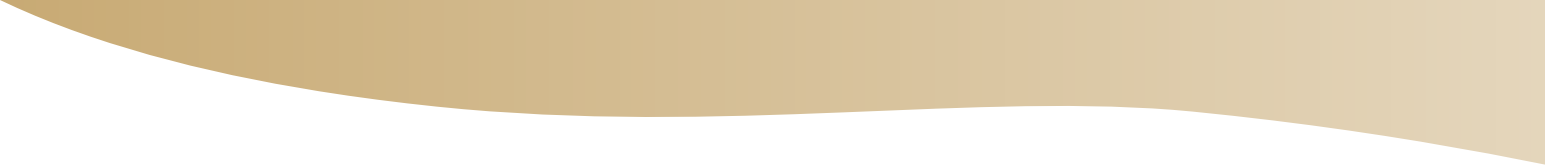 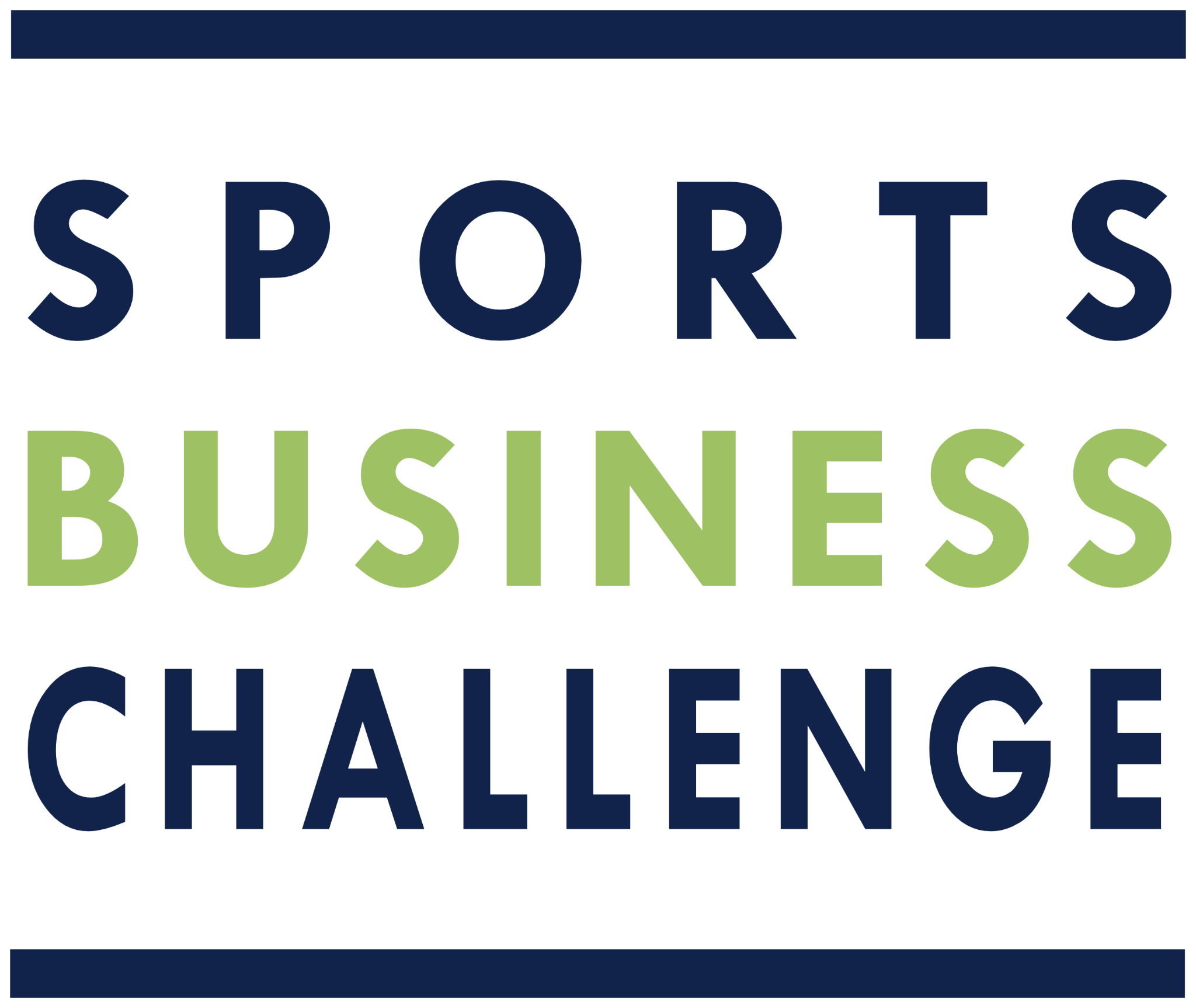 Présentation de notre équipe
Presentation of the team
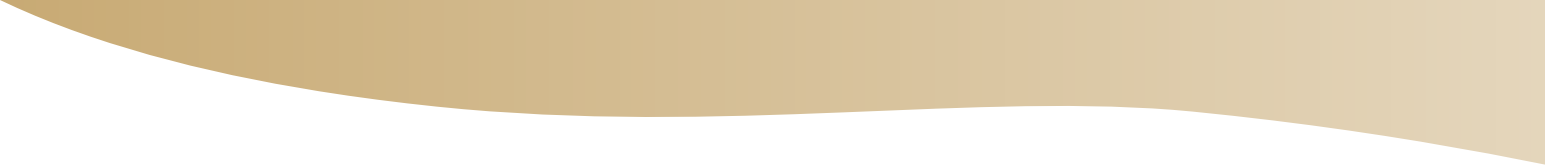 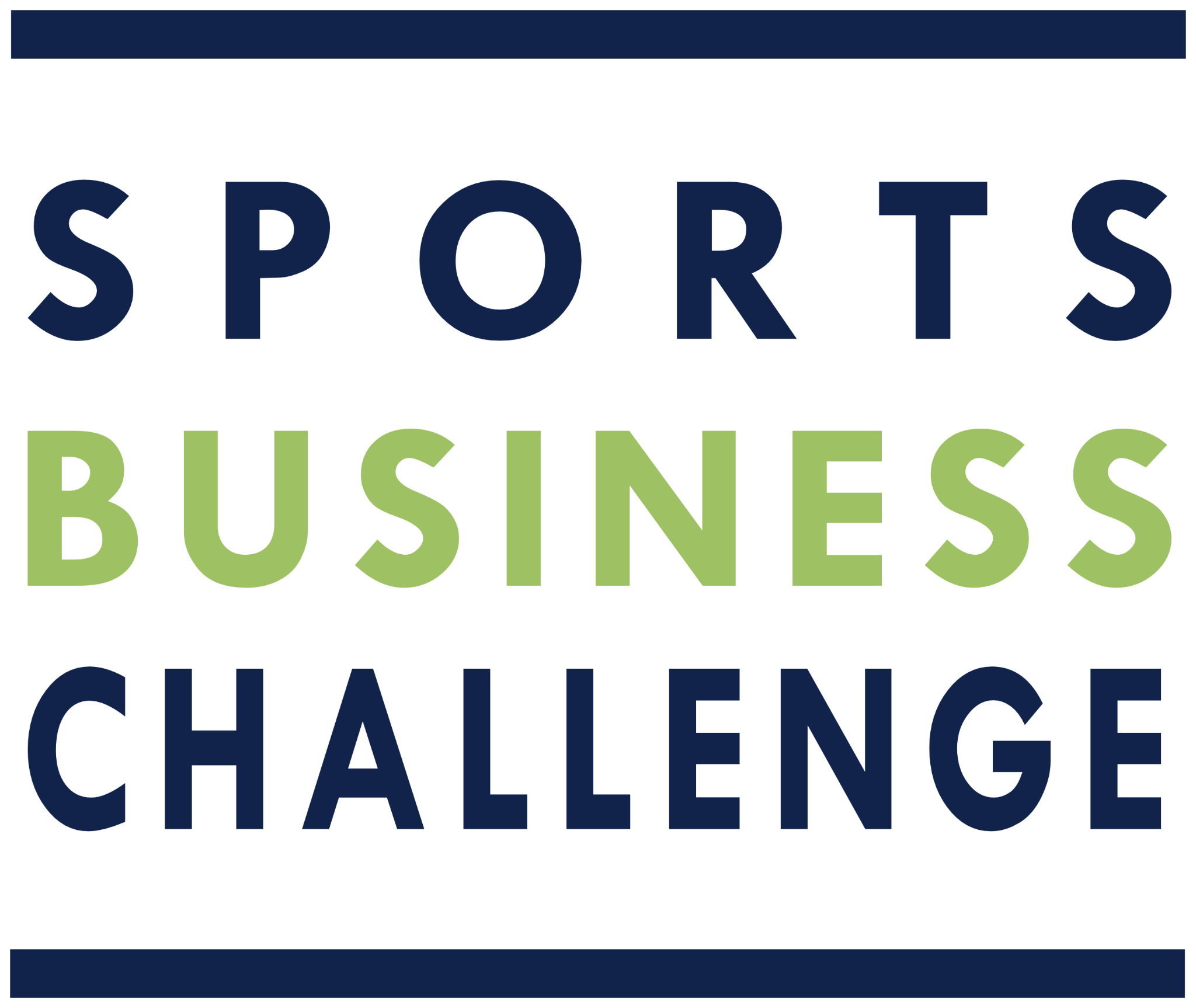